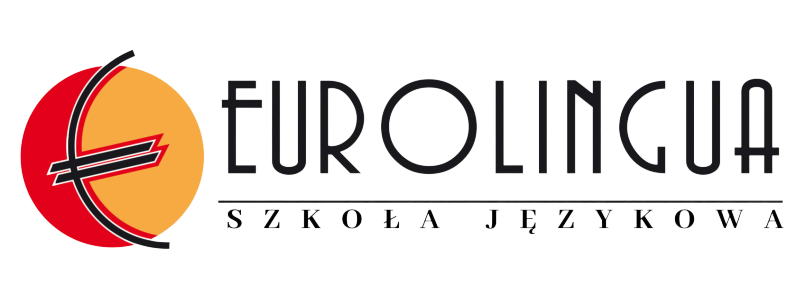 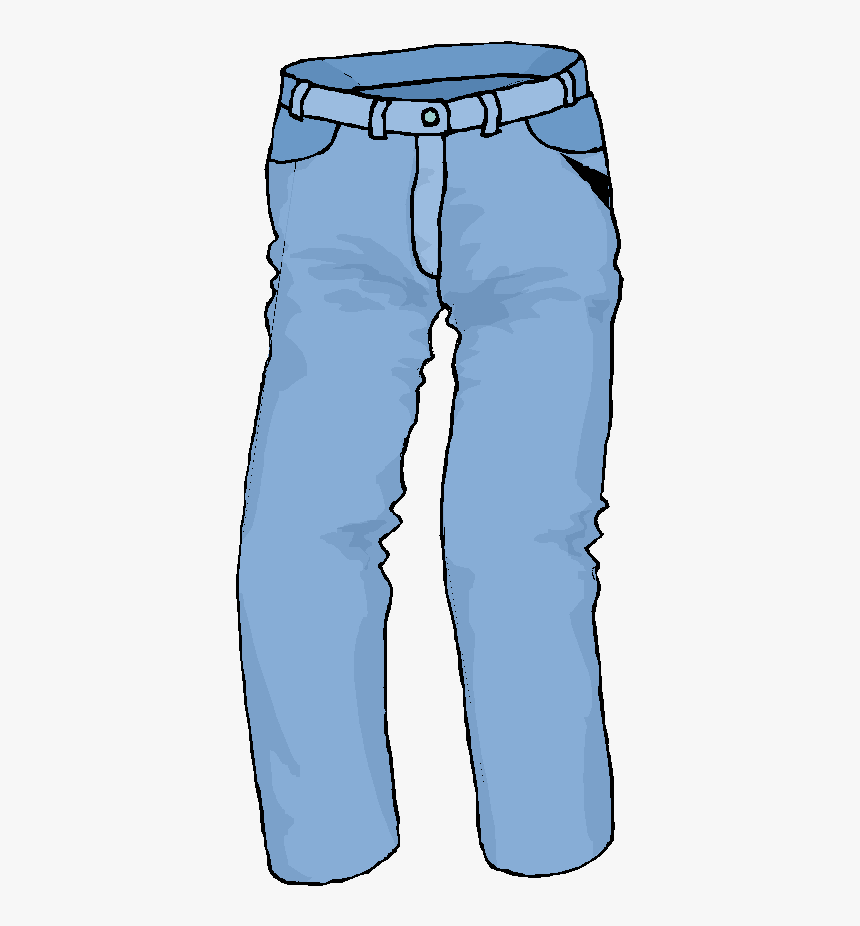 Jeans
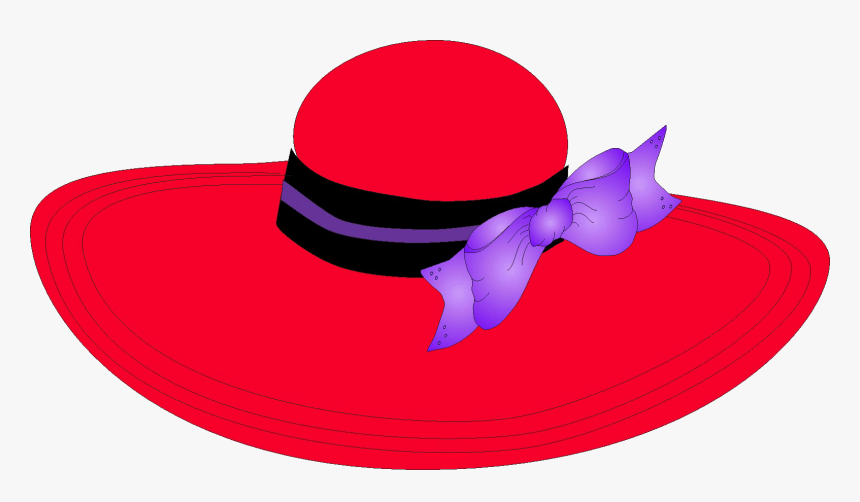 HAT
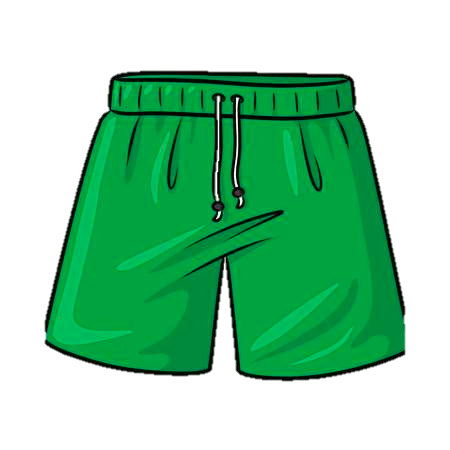 shorts
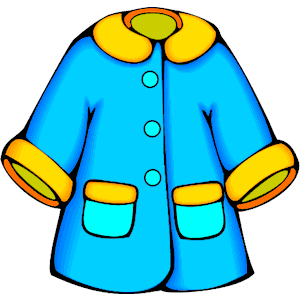 coat
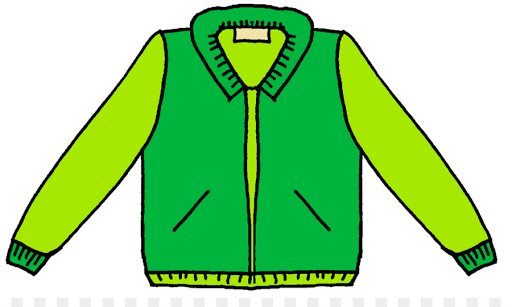 jacket
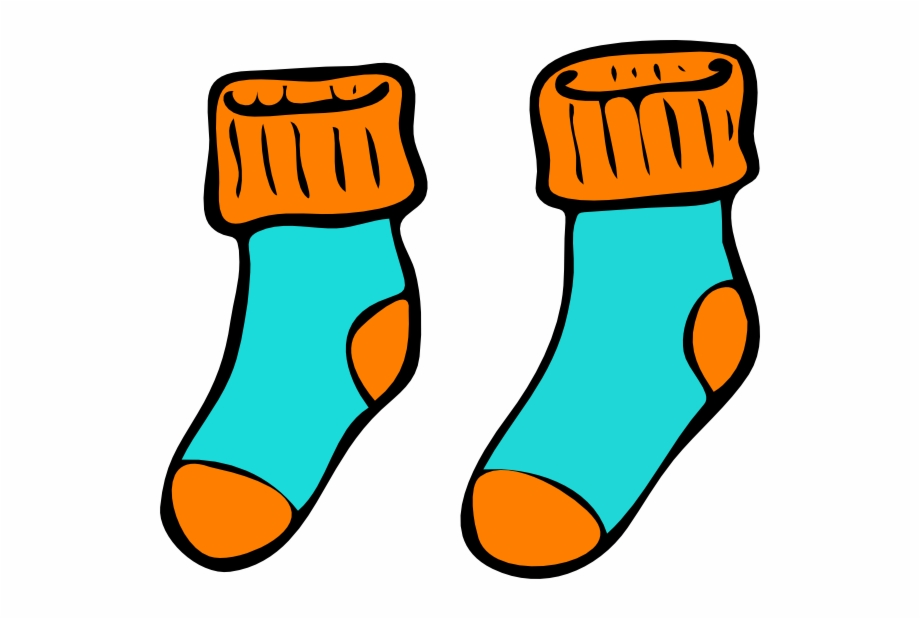 socks
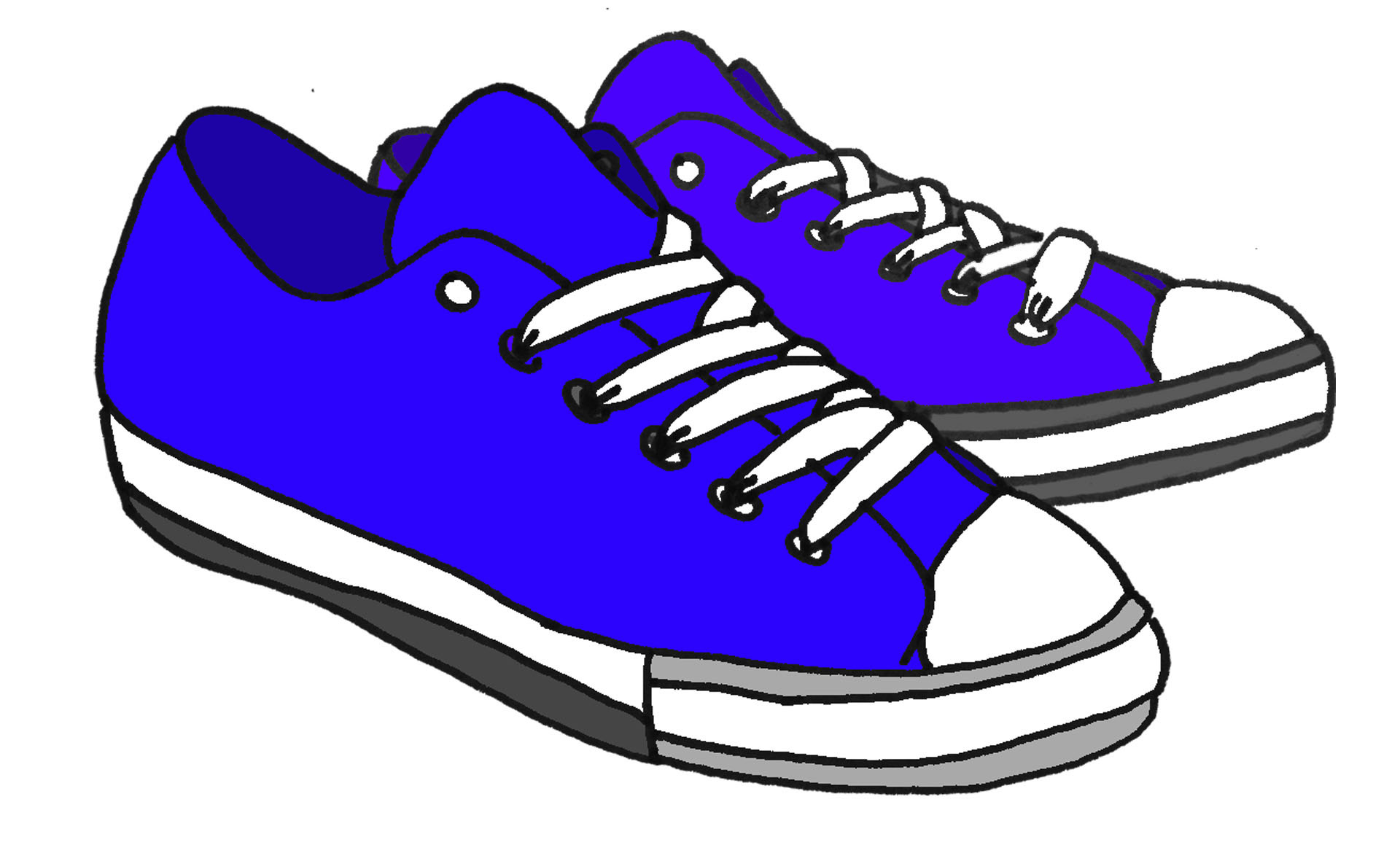 Trainers
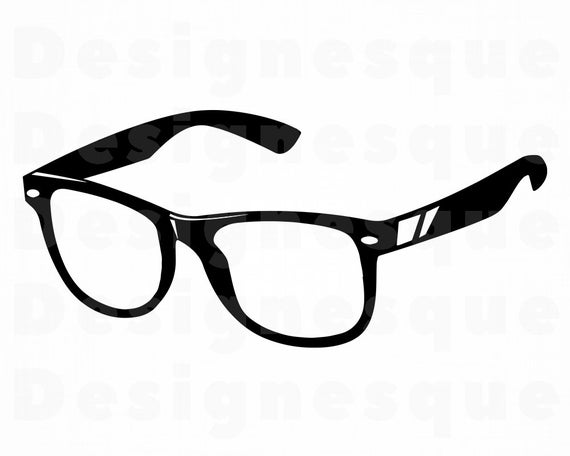 glasses
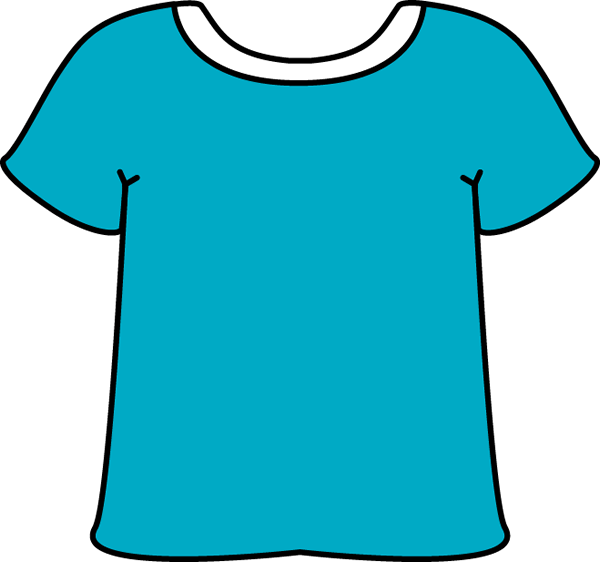 T-shirt
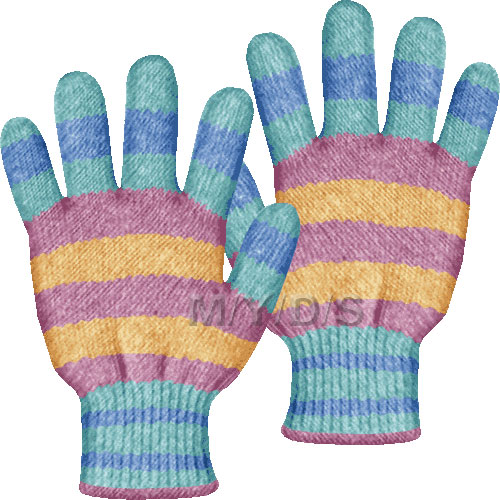 gloves
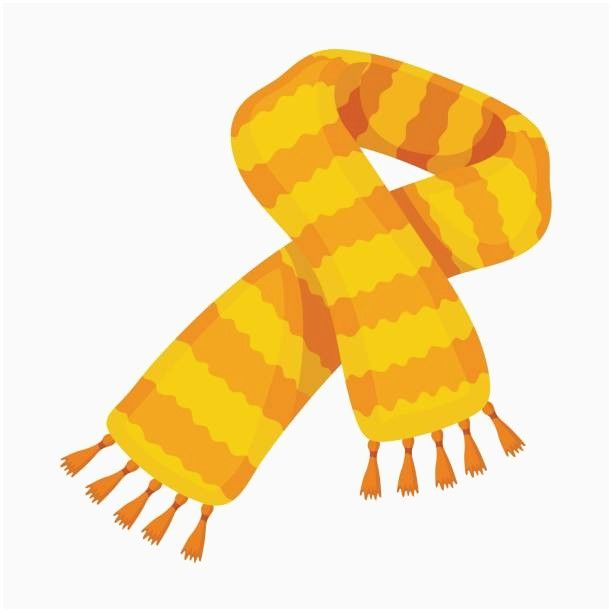 scarf